Module 4
Environmental Sustainability Approaches for Mountainous Businesses and Communities
Introduction
This forth module of the six-part PEAK course offers tools and analysis to: 

to implement more sustainable business practices especially when it concerns being in a mountainous region. Where do you start! There are so many urgent challenges and it is difficult to make sense of the myriad of recommendations out there regarding sustainability practices. This Module aims to help you and your business take the first steps in a structured way.
LEARNING OBJECTIVES
At the end of this module, 
you should be able to:
Recognize why European Mountains and Businesses are Important 
Identify Sustainable Opportunities in Mountainous Areas
and be inspired With Best Practice Case Studies in Mountain Sustainability 

So, Start Your Sustainable Mountain Enterprise Journey Today!
Why European Mountains and Businesses are Important
01
Mountains are Vital Ecosystems
Mountains are an important source of vital ecosystem services and have a significant role in economic development, environmental protection, ecological sustainability, and human well-being. Yet despite increased recognition of mountain issues, the prevalence of poverty, vulnerability, and economic and social insecurity remain high in mountain regions. 

To achieve sustainable mountain development a number of key challenges remain such as protecting mountain ecosystems, eradicating poverty in line with the Millennium Development Goals (MDGs), and ensuring economic and social security.
Mountains are Vital Ecosystems
Mountain systems support about half the world’s human population providing numerous goods and services e.g., fresh water, food, life-saving medicine, energy, a rich array of biodiversity, and cultural diversity.   

Mountains are among the most fragile environments in the world; they are also among the ecosystems most vulnerable to climate change. If they become degraded or fail to generate services, the costs to the local, national, and global community could be severe. 

Pressures endangering the sustainability of mountain ecosystems are economic growth, globalization, increasing pressure on natural resources, and creating new stress situations and potential conflicts.
Mountainous Communities and Businesses are Important
Mountain communities and businesses have high adaptive capacity owing to their close contact with an intimate knowledge of the environment. Their adaptation processes and practices, including traditional technologies for soil conservation, watershed protection, and conservation of indigenous seed varieties, can generate positive externalities for global communities and can help address climate change impacts if adequate incentive mechanisms are developed that reward the mountain people for ensuring a sustained flow of mountain ecosystem services.   

The speed of change and the heavy impact of global externalities have changed the social fabric (e.g., the feminization of mountain agriculture) and increased the incidence of deprivation, poverty, food insecurity, and social conflicts in mountainous areas. New coping mechanisms and additional support from the local and global community are required
European Mountain SMEs are Prioritizing Sustainability and Greenness
As the effects of climate change become increasingly hard to ignore, businesses are realizing the need to act. According to one survey, two in three small businesses (63%) are prioritizing sustainability initiatives over the next 12 months. These businesses also have the highest growth. 

Furthermore, consumers are much more likely to be prioritizing sustainability and greenness in their decisions – 73% of UK consumers want to be more sustainable, and they want the businesses they deal with to also adhere to these values. 

This public appetite, coupled with the government’s commitment to achieving Net Zero by 2050, means that companies and businesses need to begin thinking about their path to Net Zero sooner rather than later.
About half of the world’s population depends on mountains for fresh water, clean energy, irrigation water, flood control, minerals, timber and non-timber forest products, recreation, and genetic resources. Half of the global biodiversity hotspots (17 of the 34) and one-third of all protected areas are in the mountains. Mountains are also home to more than a billion people, a substantial proportion of whom are indigenous ethnic communities whose livelihoods largely depend on natural resources available in mountain areas. Mountains are also a source of cultural, spiritual, and recreational resources for urban populations. Source
Sustainable Opportunities in Mountainous Areas

With Case Studies
02
‘
‘
02.1 Green Model Opportunity
ALPS (GEAP) Green Economy Model for Sustainable Mountain Development
The Green economy model aims to enhance human well being, social equity and reduce environmental risks & ecological scarcities. The Green Economy Model presents an opportunity for economic development, environmental protection, ecological sustainability, and human well-being, as well as for economic and ecological resilience in mountainous regions. See how the Alps have adopted Green Economy Action Programme (GEAP) which targets green areas through 33 actions e.g., 

greening finance and the financial support structures;
encouraging eco-innovation;
greening regional development;
 valorizing ecosystems and biodiversity;
living and working in a green economy.

Each of the actions is manageable, realistic, and impactful and that help to foster the transformation toward a green economy.
Himalayan Hydropower and Clean Energy
02.2 Clean Energy
Hydropower and clean energy are needed to maintain economic growth in a sustainable way and to improve the living standards of the vast number of people who still depend on wood fuels. 

Mountains are important sources of hydropower – which provides more than 15% of the world’s energy – and other forms of clean energy.  
Swift-flowing rivers of mountains are cost-effective sources of hydropower all over the world. However, this source of energy is not fully exploited. 

The Himalayan region, for example, has the potential to generate over 300,000 MW of hydropower, and only 9% of this potential is developed (Tariq 2011).  Source
02.3 Responsible Tourism
Tourism, Culture, Biodiversity & Adventure
Mountains provide a setting for tourism cultural, religious, and recreational activities such as hiking, wildlife viewing, bird watching, experiencing the beauty of the landscape, and observing and enjoying the unique lifestyle and culture of mountain communities. Mountains harbour a high degree of ethnic, cultural, and linguistic diversity. Mountain populations also conserve vast indigenous knowledge about such subjects as agriculture, botany, medicine, and ecology. 
Conservation and sustainability is driven by the beliefs and stewardship of communities. Local cultures are strengthened by their intimate connections to the natural environment that sustains them. More than 1 billion people consider mountains sacred (Bernbaum 1998).
01
Case Study
Italy
Image Source
The region's most famous product is Fontina cheese, made since the twelfth century and PDO-protected. It's melted into soups, is an integral part of the local fondue (known as fonduta) and is, of course, present on any cheeseboard in the area. Its most popular industry is tourism.
The Italian Mountain Region of Valle d'Aosta is in North-western Italy. Located on the upper basin of the Dora Baltea River, from its source near Mount Blanc to just above Ivrea. The region is enclosed on the north, west, and south by the Alps.
Valle d’Aosta (Aosta Valley) Northern Italy
Education & Sustainability
Promoting the Development of Mountain Village Entrepreneurship
In the Valle d’Aosta (Aosta Valley) region of Northern Italy, the Associazione Naturavalp (Naturavalp Association) is promoting the development of the mountain village of Valpelline through local entrepreneurship. It carries out economic, cultural, social and educational initiatives for responsible tourism development. Members and donors are mostly local people are trained in sustainable practices and strive to sensitize visitors to the importance of protecting the environment, using local products and visitors’ relationship with the community to raise awareness of the cultural and biological value of the area. 
Naturavalp opposes the development of tourism activities that are harmful to the environment, and supports those that respect the autonomy of the local population in the decision-making processes related to tourism. All commercial and accommodation activities related to the project are committed to using at least two products from the associated farms and to promoting the agricultural realities of the area. 
The results of the activities of Naturavalp and the local municipalities show a constant increase in the number of tourists and of private investments in the area since the Association was established. 
Together with the municipal administrations, the best strategies to welcome newcomers who want to establish themselves in the mountains are being devised, including moments of interaction with local communities.
02
Case Study
Slovenia Alps
Image Source
The region is famous for Slovenia's largest natural glacier lake, Lake Bled It offers one of the most dramatic locations and beautiful viewpoints. It is famous for its wine-tasting experiences, and cultural/historical attractions,  and is well-known by all those who love medieval castles. It's renovated very well and there are many restaurants and cafes around. There are also countless crowds of tourists and thus the site loses a bit of the authentic, old feel.
The Slovenian Alps There are three ranges in the Alps within Slovenia: the Julian Alps, the Karavanks (Karavanke), and the Kamnik-Savinja Alps. All three mountain ranges are located in the northern part of the country and form a common tourist area - the Alpine region.
Branding & Sustainability 
Balancing the Distribution of Tourists
Four mountain municipalities in the Slovenian Alps with local tourism stakeholders encouraged tourists to visit less-frequented municipalities and brought visitors away from crowded areas for balanced distribution and  to provide the local population with opportunities to earn additional income. 

They did this through the adoption of the 2017−2021 Rogla-Pohorje Destination Tourism Development and Marketing Plan . A framework for the collaboration and creation of a joint brand for the Rogla-Pohorje Tourist Destination (RPTD). The plan followed environmental, economic and social aspects of tourism development.  It brought the communities together to systematically plan their mountain area’s sustainable development and market their touristic offerings. Outcomes included joint promotional activities, development projects, the creation of the Tastes of Rogla brand, training opportunities for providers, joint tourist packages, a joint discount card, a joint website including a booking system and online store, a complimentary summer bus route throughout RPTD and free guides for RPTD visitors. 

The Tastes of Rogla is a brand that brings together and preserves the culinary tradition of the Rogla-Pohorje Destination,  thus preserving authentic culinary elements that are passed on from generation to generation and preparing them in accordance with modern-day healthy diet trends.
Case Study
Switzerland
03
Image Source
The Safien Valley is an alpine valley in Switzerland. What makes this valley different from the 149 others in the canton is the legacy its inhabitants have left over the centuries. Homes, hay barns, and alpine huts are not clustered together but scattered like black dots around the hillsides between the high mountains.
The region’s peaks define the Safien Valley providing a varied network of hiking and biking trails. It offers culture, nature, adventure, and authenticity. It has loads of Alpine meadows, mountain forests, and peaks.
Driving Sustainable Development and Innovation
A mountain hotel as a driving force for innovation and sustainable development
Safien Valley under the state support programme for the agricultural sector, it focused on regional development, sustainable tourism and cross-industry cooperation. The initiative will provide long-term security for existing jobs as well as create new ones. The Hotel Alpenblick in Tenna serves as a hub for this initiative driving innovation for a flourishing regional economy. 

An Alpine FoodLab was set up in the hotel to promote product innovation in Alpine agriculture. In addition to traditional products such as cheese and meat, new products and those from other cultures will be tested or revived, such as mountain potatoes, quinoa and stevia. The Innovation and Competence Centre for Alpine and Mountain Agriculture, enables sustainable, profitable agriculture in its mountain areas through research, testing, experimentation and management. The exchange of knowledge with these practices has strengthened, and practical questions on specific, location-related problems of interest to the whole of Switzerland will be answered.
For further information, see https://www.blw.admin.ch/blw/de/home/instrumente/laendliche-entwicklung-und-strukturverbesserungen/laendliche-entwicklung.html
Start Your Sustainable Mountain Enterprise Journey Today!
03
Become a Sustainable Mountain Enterprise
Having ‘Sustainability Champions’, and a dedicated “Sustainability Officer” is the first important first step on a business’ journey to Net Zero. You need an individual to manage the sustainability, develop the sustainability strategy and get everyone on board. The next step is to educate everyone so they can all assist and contribute. 
Make small, smart, eco-conscious changes to reduce your business’ total carbon footprint. Complete a questionnaire to calculate the footprint across all processes, and then get guidance on steps to decrease the overall carbon footprint. 
Explore and adopt Green tech. Environmentally friendly technologies reduce the negative impact on the planet e.g., products use less power and save a lot of energy. 
Consider your supply chain. The suppliers you choose to work with also have their own carbon footprints, and you need to take a close look at them in order to make changes wherever you can. Watch out for those who practice ‘greenwashing’–the practice of giving the impression of being more eco-friendly than the business truly is. Consider sourcing organic food locally, environmentally friendly cleaning products, etc.
FIRST STEPS for Environmentally Friendly Mountain Enterprises
The first question you need to ask yourself when starting your sustainability mission is where does your business currently stand in managing its environmental impacts? This is important because it will help you understand how sustainable you currently are, and what steps you can take in the immediate future. You need to analyze your key green credentials once you’ve done this, you will be well on the way to your sustainability journey. This involves calculating the impact of your current emissions, waste, energy usage, water usage, types of suppliers you engage with, technologies, etc

The next section will provide you with the environmental impact basics of where you are (Part 1 QUESTIONS), what you need to do to improve (Part 2 SUGGESTED SOLUTIONS), and what you need to prioritize (Part 3 EXERCISE Priority Action List) to minimize your environmental impact now and in the future. Once these actions are implemented it is important to track your progress as you move toward Net Zero.
PART 1 Assess Your  Environmentally Sustainability (7 Key Areas)
PART 1 Assess Your  Environmentally Sustainability (7 Key Areas)
PART 2 Sample Solutions Priority Action List Sample
PART 3 Priority Action List Worksheet EXERCISE
Links to PEAK:
Well Done!
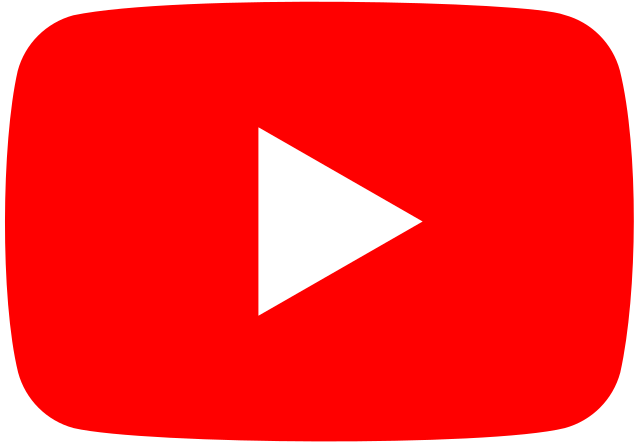 YouTube: https://www.youtube.com/@peakentrepreneurs2892/videos

TikTok: https://www.tiktok.com/@peakentrepreneurs

Instagram: https://www.instagram.com/peak.entrepreneurs/

Facebook: https://www.facebook.com/PeakEntrepreneurs
Now get ready to move onto 
Module 5 Attracting Customers
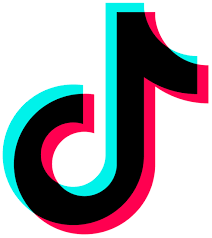 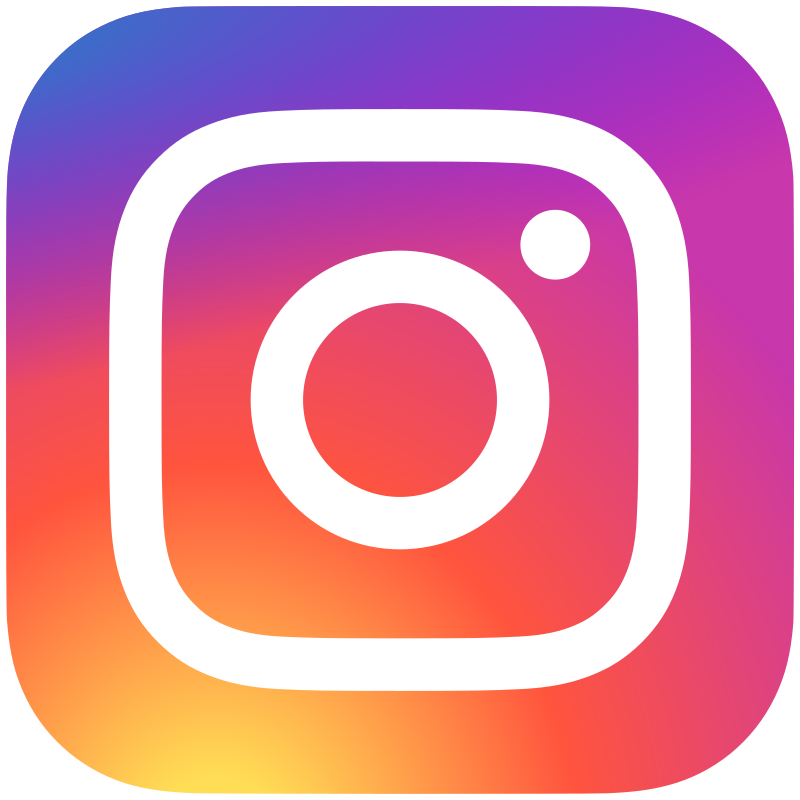 This programme  as been funded with support from the European Commission. The author is solely responsible for this publication (communication) and the Commission accepts no responsibility for any  use that may be made of the information contained therein 2020-3-UK01-KA205-094357